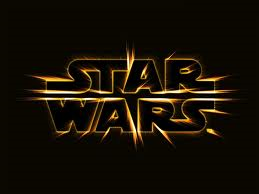 NIVEAU 1 : 
Trouve trois personnages!
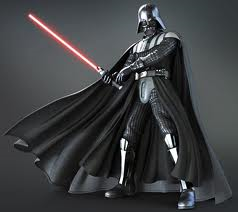 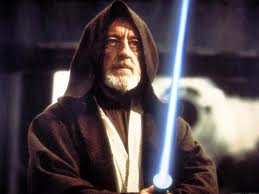 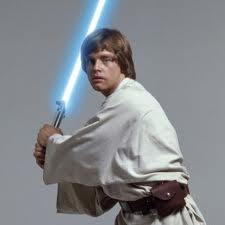 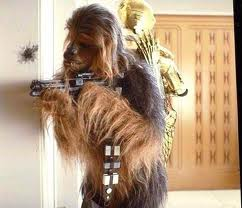 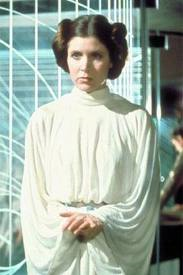 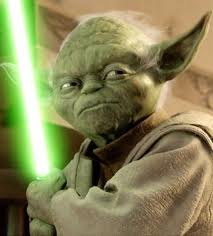 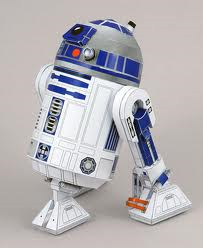 Je crois en la Force. 
Je suis la sœur de Luke, mais je viens de l’apprendre!
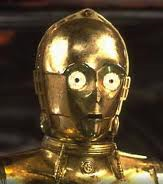 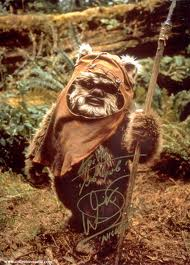 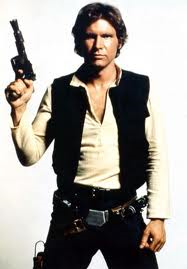 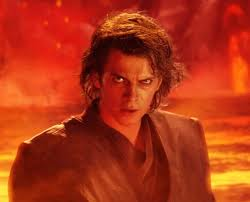 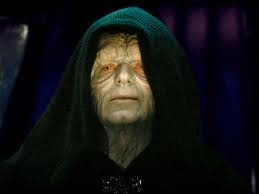 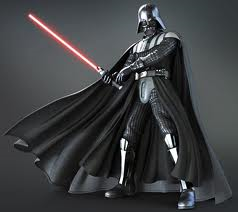 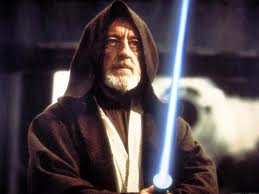 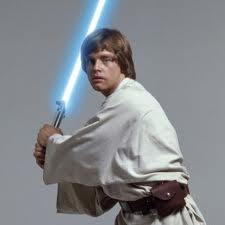 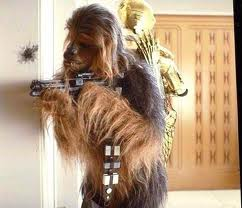 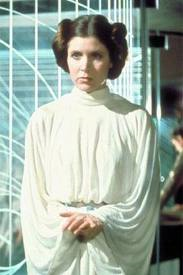 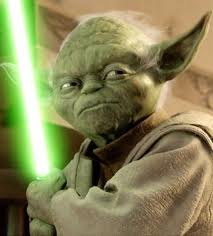 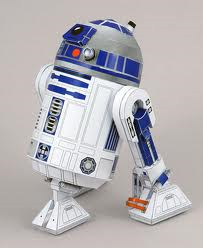 Je pilote des navettes spatiales avec l’aide de mon ami Choubaka.
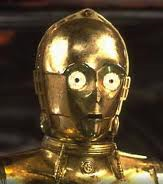 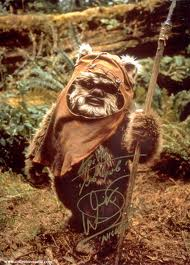 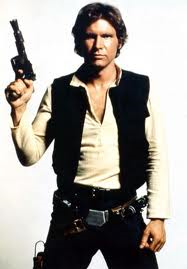 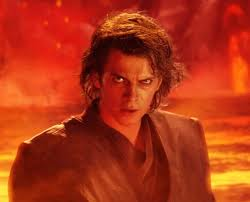 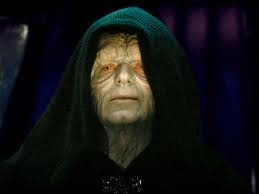 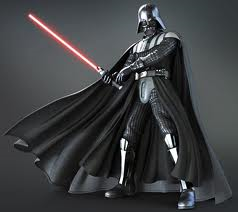 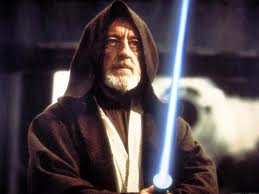 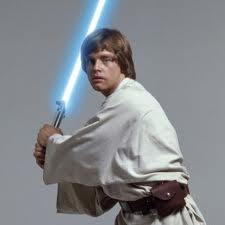 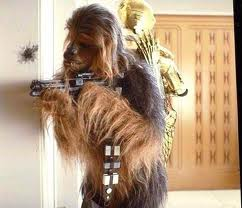 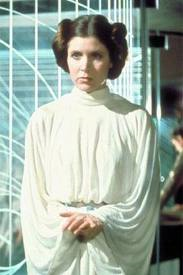 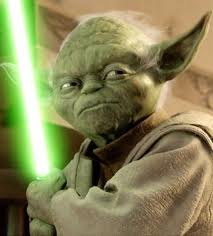 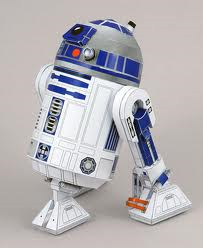 Je parle une langue bizarre, et je suis très fort! J’ai des longs poils de singe...
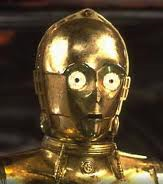 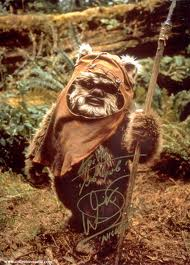 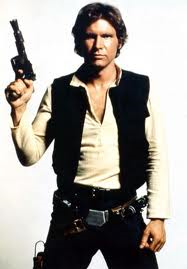 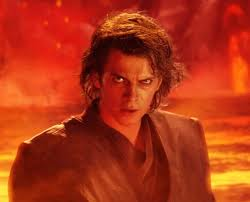 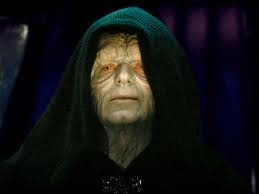 NIVEAU 2 : 
Trouve quatre personnages!
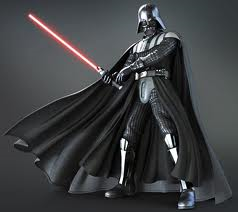 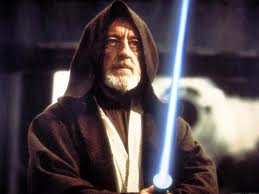 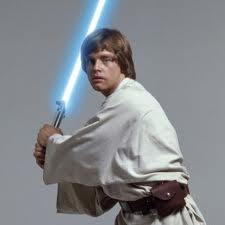 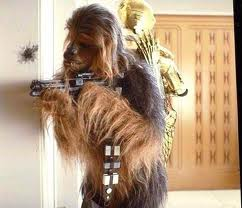 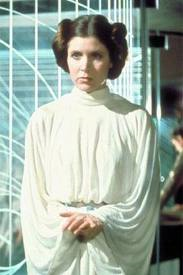 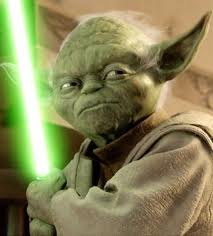 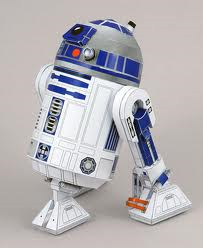 J’émets des sons au lieu de parler. 
J’ai une tête ronde.
C3P0 me suit partout.
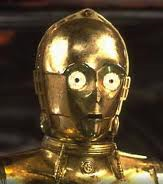 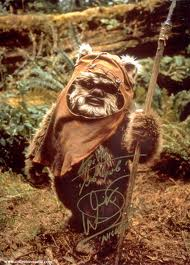 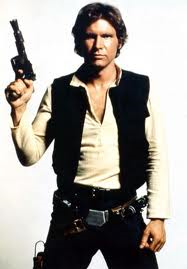 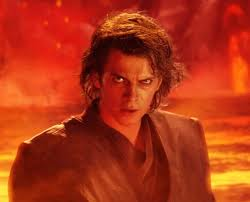 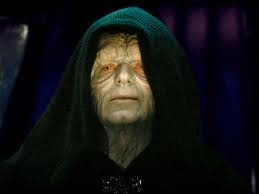 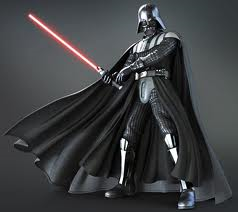 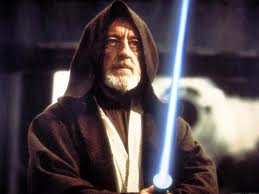 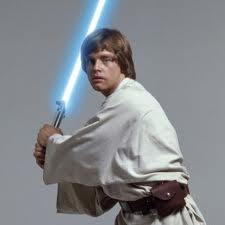 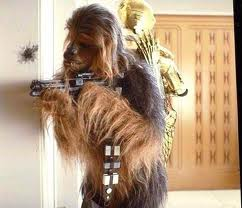 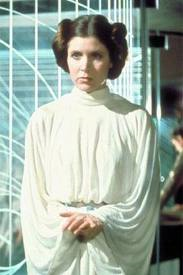 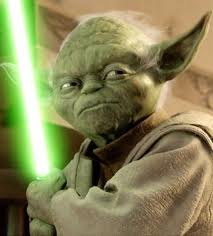 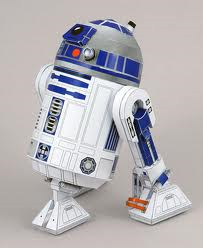 Je suis le maître de l'univers! 
Je veux éliminer les rebelles avec l’aide de Dark Vador!
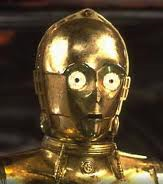 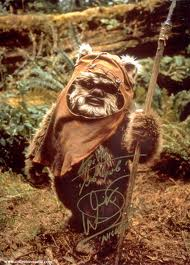 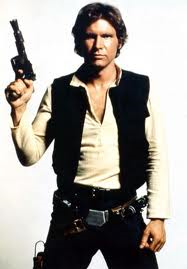 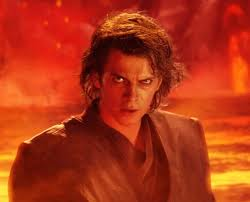 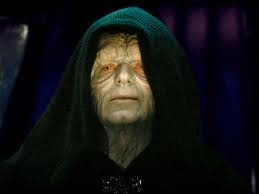 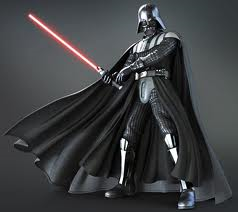 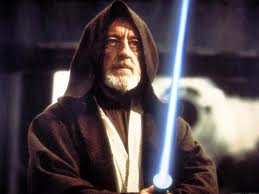 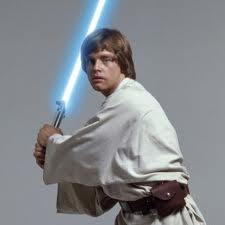 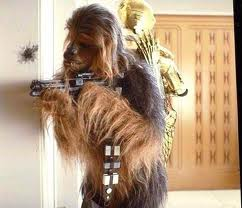 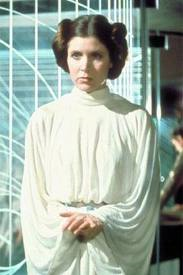 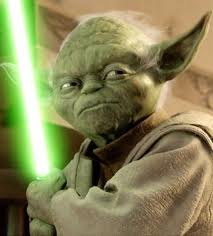 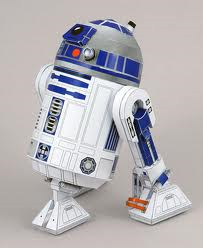 Je suis un Jedi, mais je vais bientôt passer du côté obscur de la Force.
J’ai un fils nommé Luke.
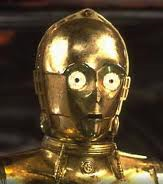 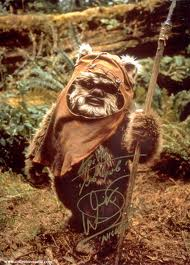 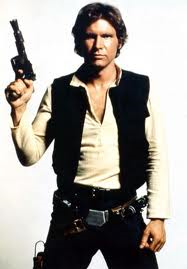 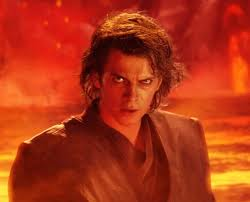 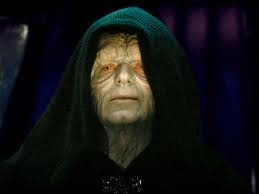 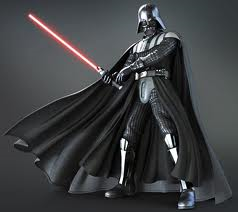 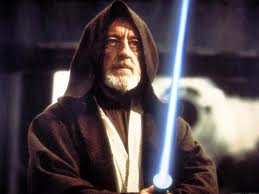 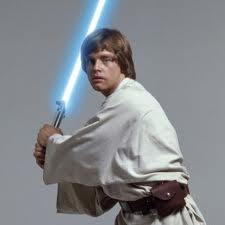 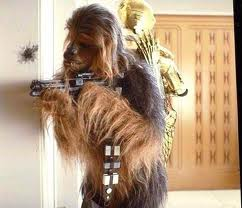 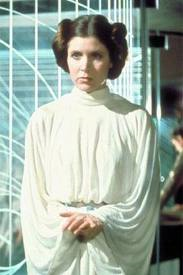 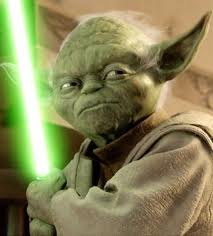 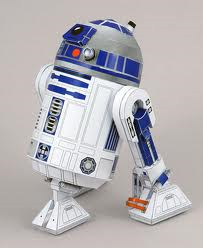 Mon père était un Jedi, mais il est passé du côté obscur de la Force.
Je vais gagner contre l’Empire!
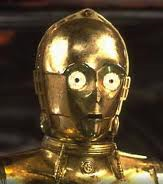 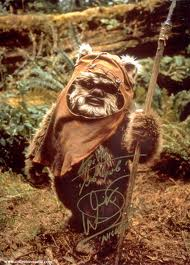 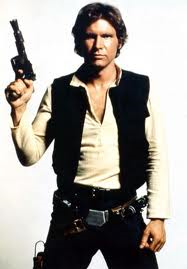 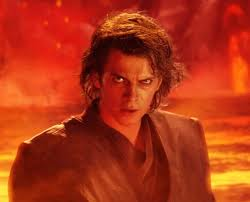 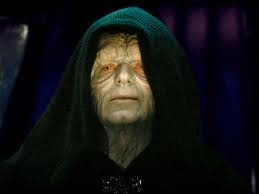 NIVEAU 3 : 
Trouve cinq personnages!
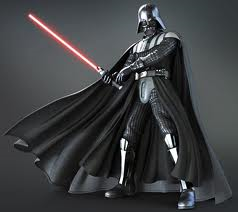 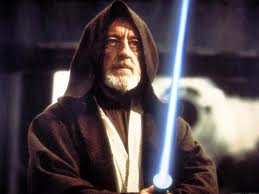 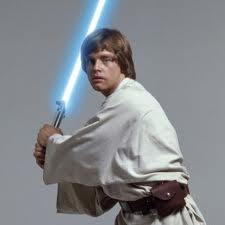 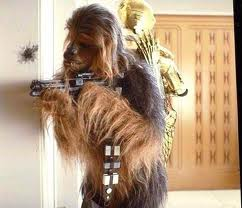 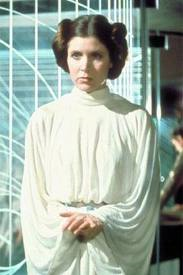 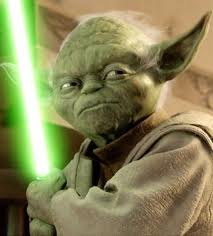 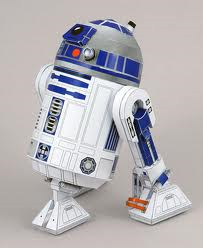 J’enseigne l’art des Jedi aux jeunes.
Je suis très âgé, et je suis très fort, malgré les apparences.
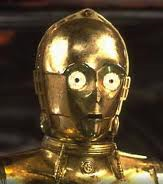 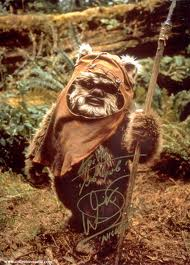 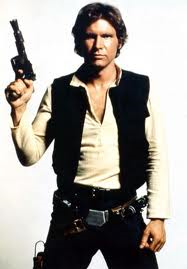 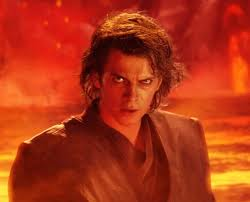 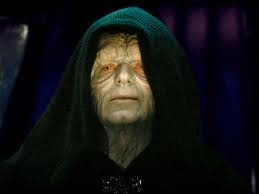 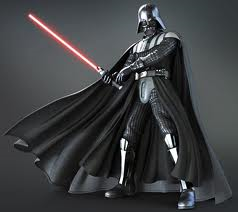 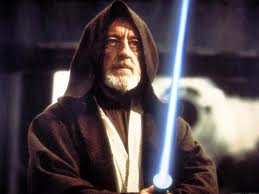 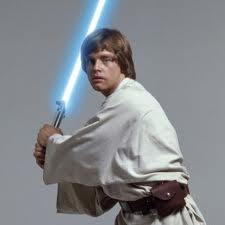 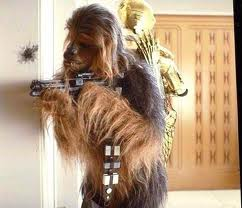 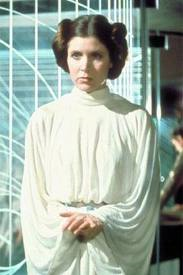 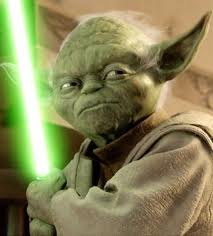 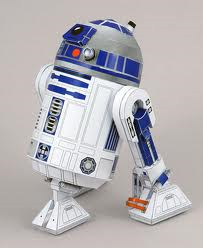 J’ai été formé par Yoda.
J’étais avec Anakine avant qu’il ne devienne Dark Vador.
J’aiderai Luke à devenir un Jedi.
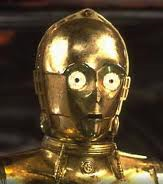 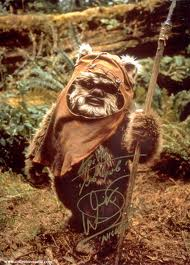 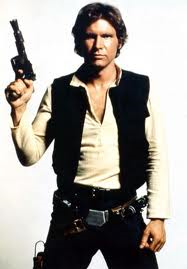 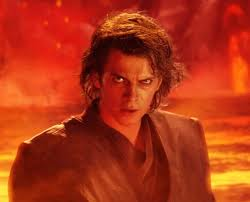 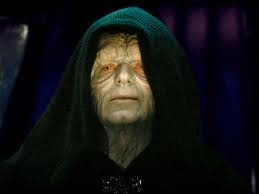 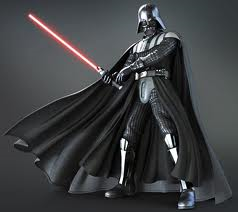 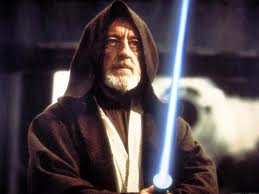 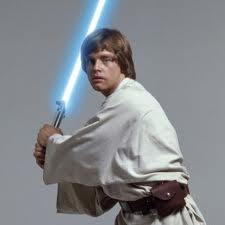 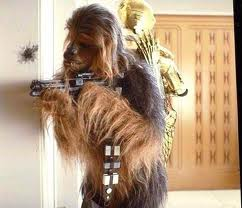 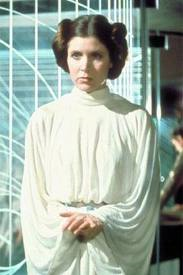 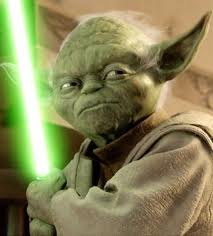 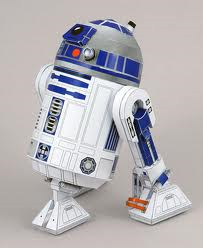 Moi aussi, j’ai une langue bizarre.
On me croit gentil et doux, mais avec mes amis, nous sommes très forts!
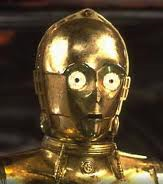 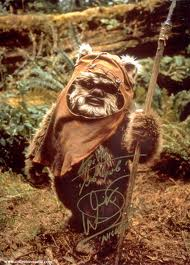 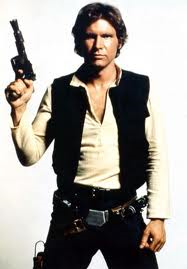 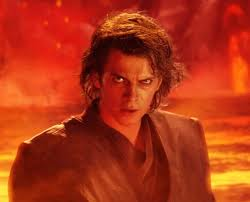 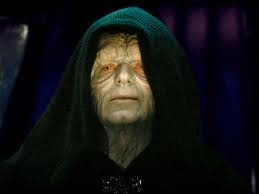 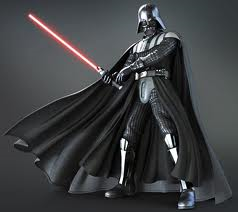 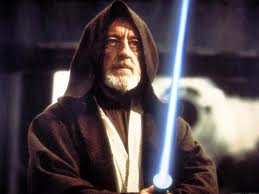 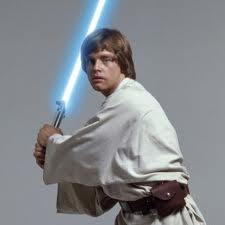 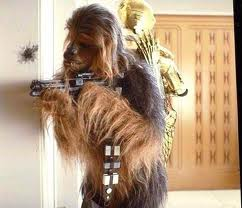 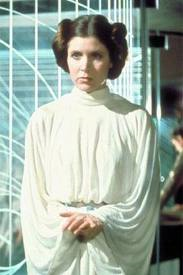 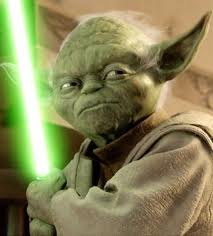 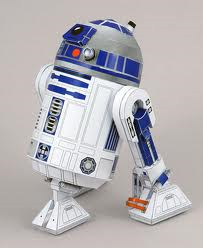 Je connais des milliers de formes de communication. 
Je suis vraiment bavard! 
Mon grand ami se nomme R2-D2.
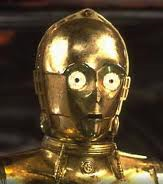 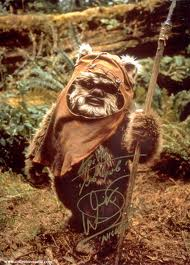 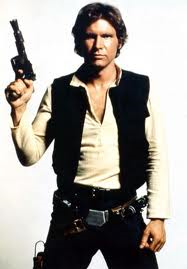 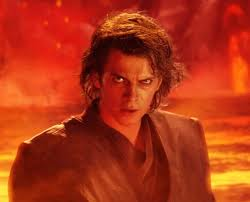 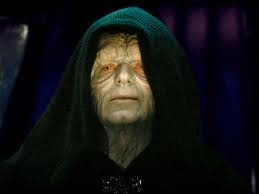 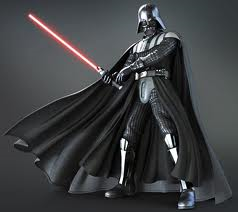 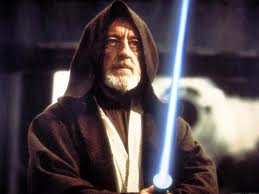 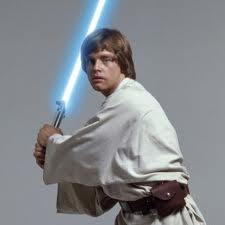 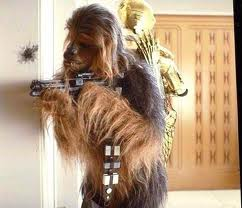 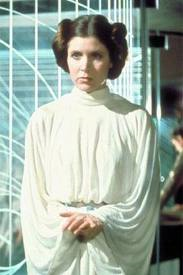 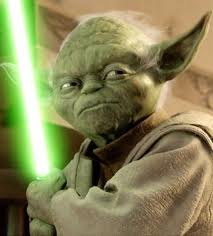 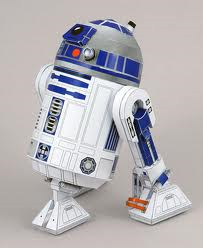 J’ai changé d’identité, car je suis passé du côté obscur de la Force. 
J’ai une voix très grave.
Je veux diriger l’univers!
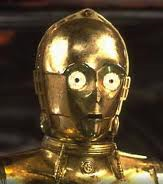 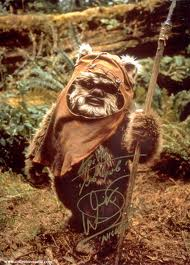 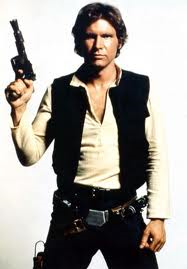 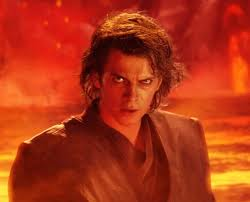 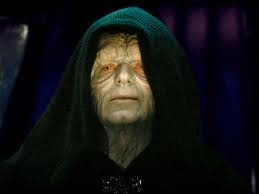 BRAVO!!!
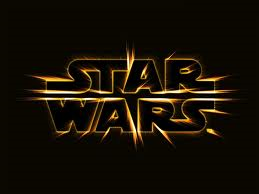 BRAVO!!!